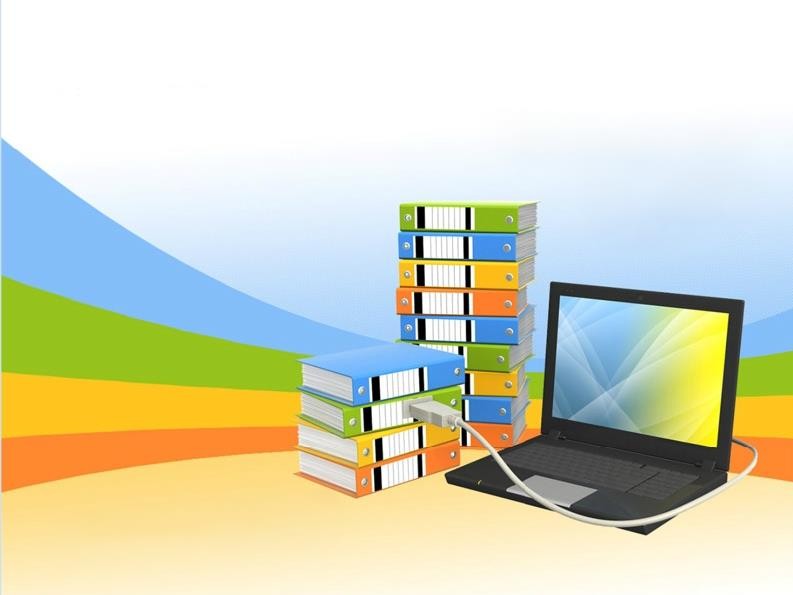 Презентация педагогического опыта по использованию педагогических       технологий«Через инновации к качеству образования»
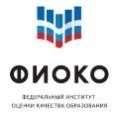 МБОУ СОШ №12 им. И.Г. Остапенко с.Глафировка
                                                 2022 г
Профессиональная компетентность 
                                                 педагога -
это способность сформировать устойчивую мотивацию учащегося к обучению, тем самым повысить уровень 
качества 
образования.
это творчество, индивидуальность, готовность принятия нового, адекватное   	отношение к 	 	педагогическим 	            инновациям
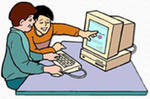 Учитель должен сознательно 
идти в ногу с современностью, проникаться  и  вдохновляться пробудившимися в  ней переменами.          	
А. Дистервег
Повышение компетентности, профессионализма учителя – одно из важнейших условий повышения качества 	образования.
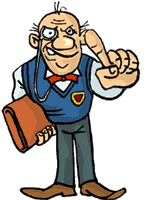 Развитие 
   профессиональной компетентности –
развитие творческой индивидуальности, 
формирование восприимчивости к педагогическим 	 	инновациям, 	 		способность 	  			адаптироваться 
	            в меняющейся 
	           педагогической 
	                             среде
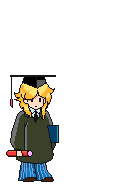 От профессионального уровня педагога напрямую зависит социально-экономическое 
и духовное 
развитие
общества.
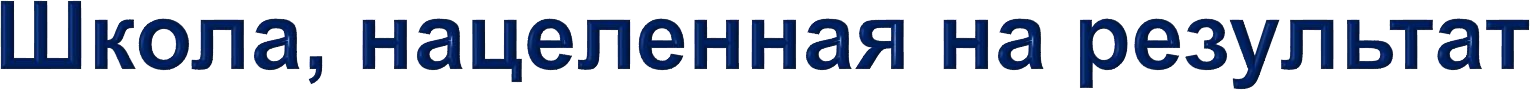 Пути развития профессиональной компетентности педагога:
Работа в методических объединениях, творческих группах;
Исследовательская деятельность;

Инновационная деятельность, освоение новых педагогических технологий;

Различные формы педагогической поддержки;

Активное участие в педагогических конкурсах и фестивалях;

Трансляция собственного педагогического опыта;

Использование ИКТ и др.
Система
объективной  оценки КО
Реализация  мер
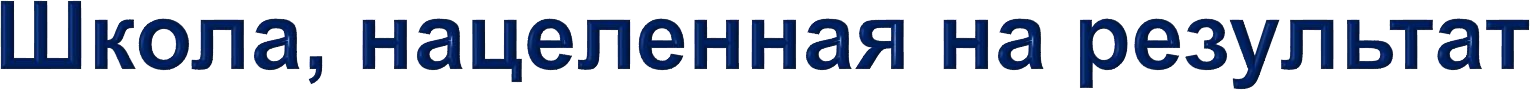 Программа семинара
9.20-10.00
Открытый урок в 4 классе 
Формирующее оценивание на уроке русского языка в 4 классе                                                           Волочаева Л.А.
10.20 Представление мастер класса педагогов:
Система
объективной  оценки КО
Реализация  мер
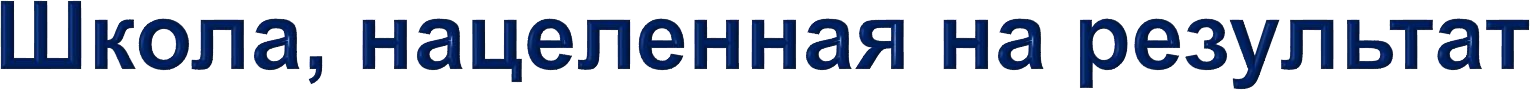 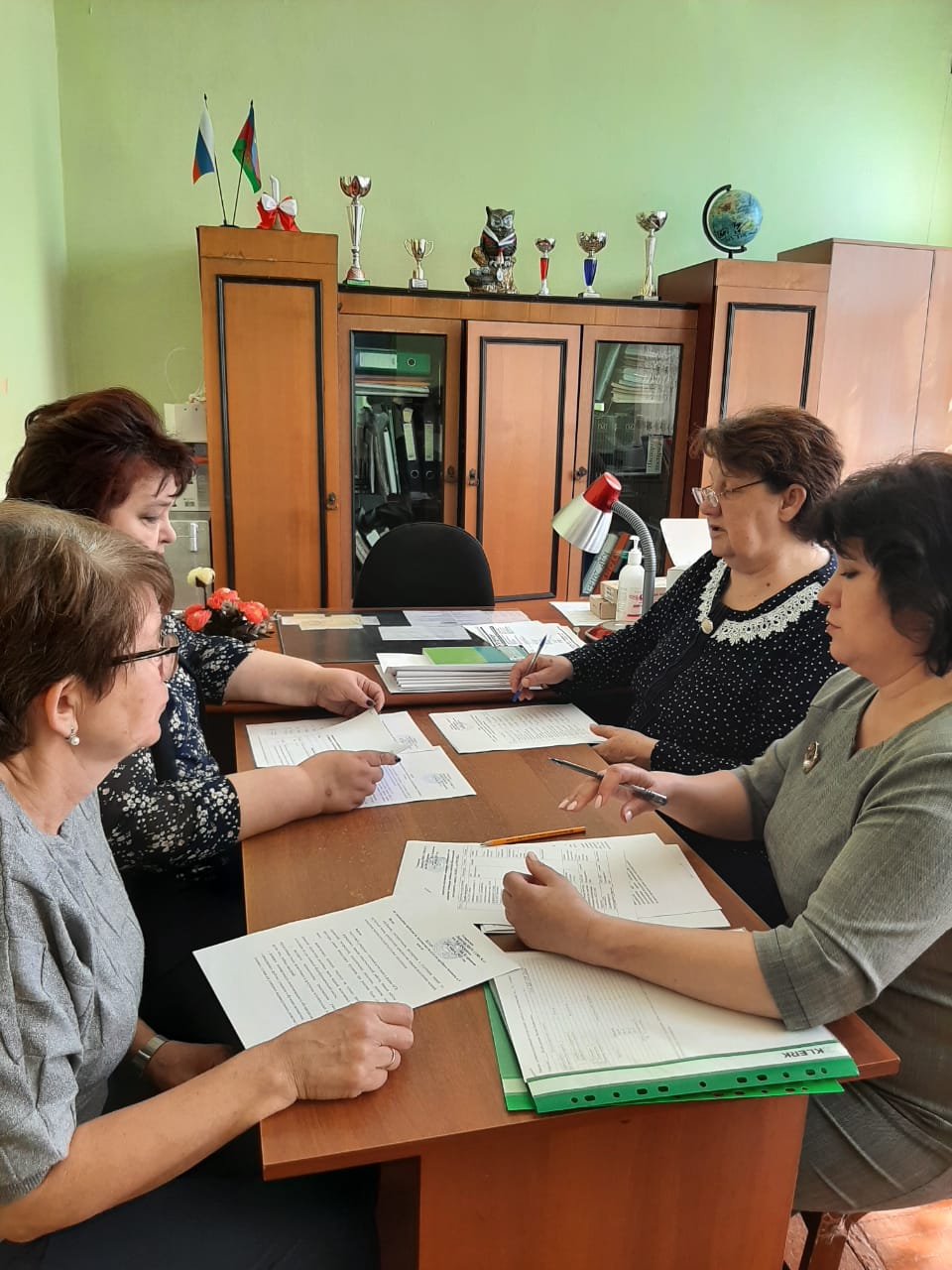 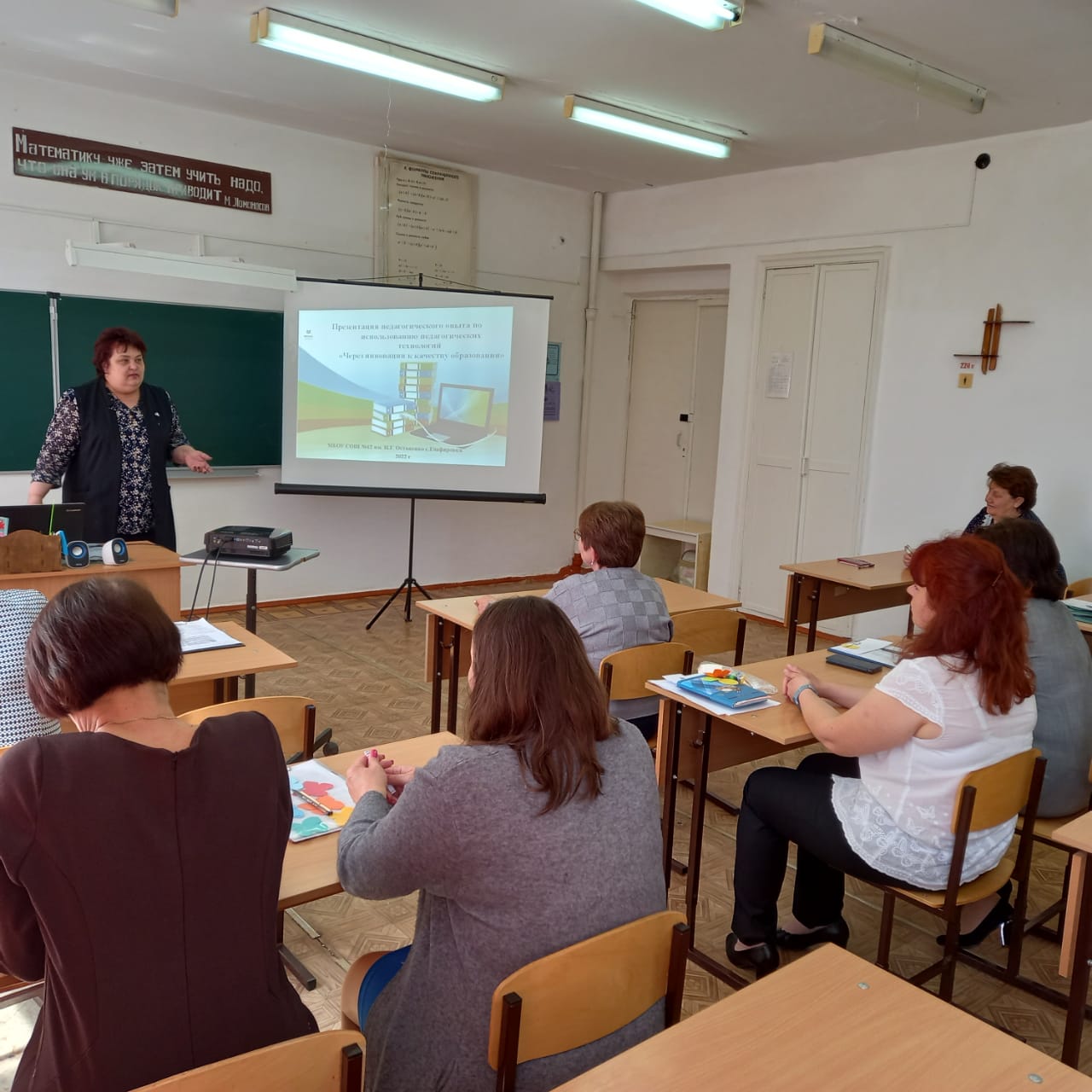 Открытый урок русского языка  в 4 классе«Упражнение в распознавании спряжения глаголов» Учитель – Волочаева Любовь Александровна
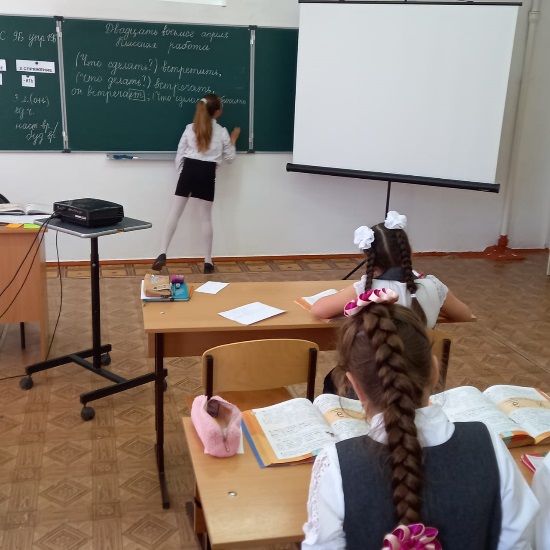 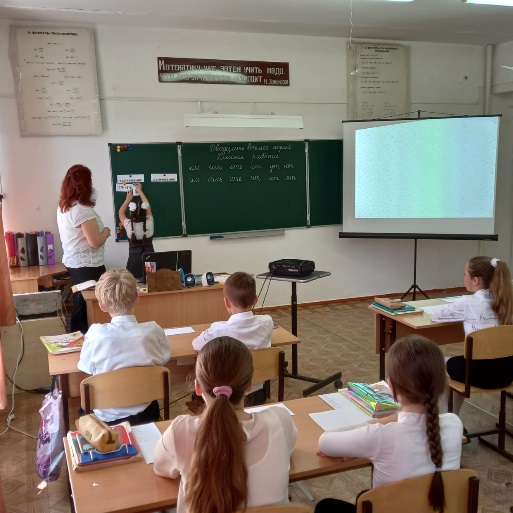 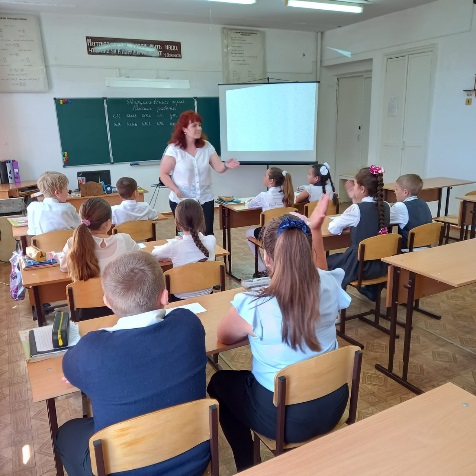 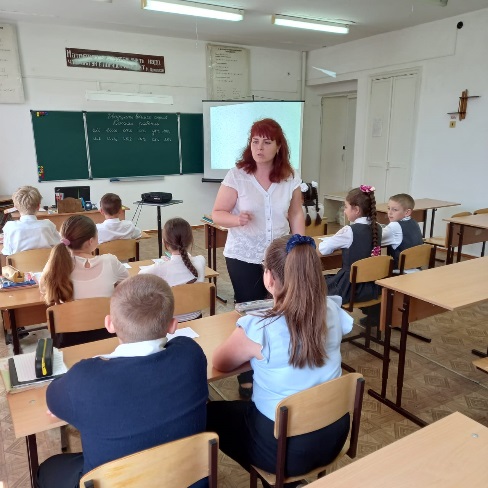 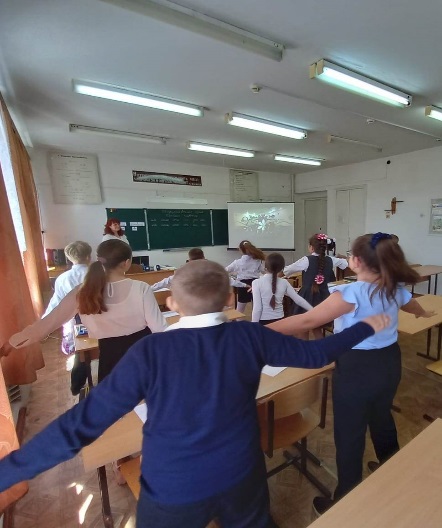 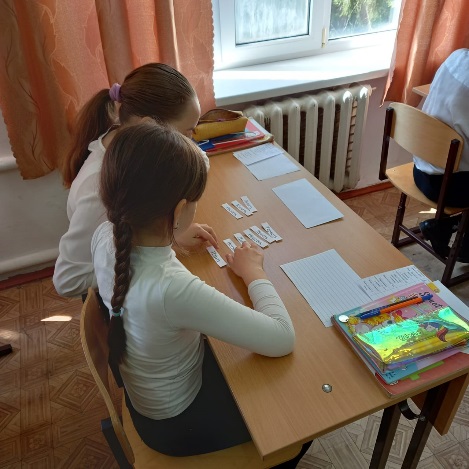 Представление педагогического опыта
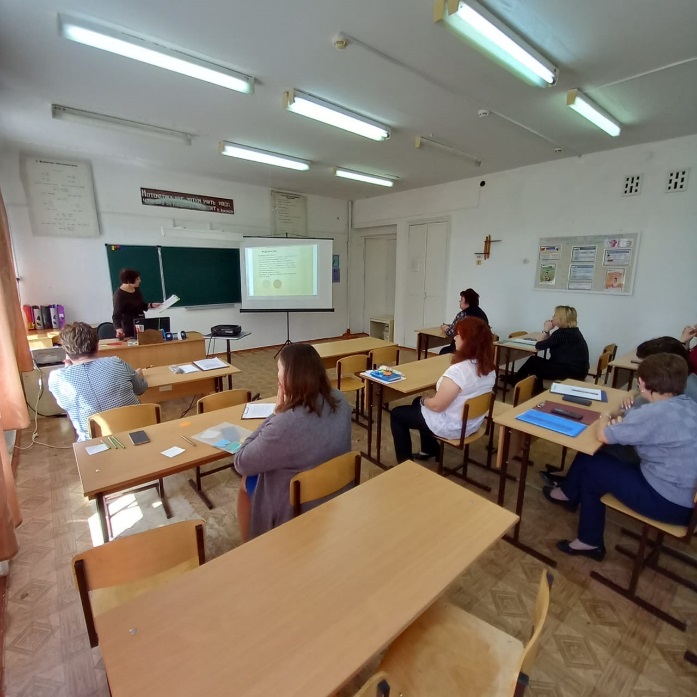 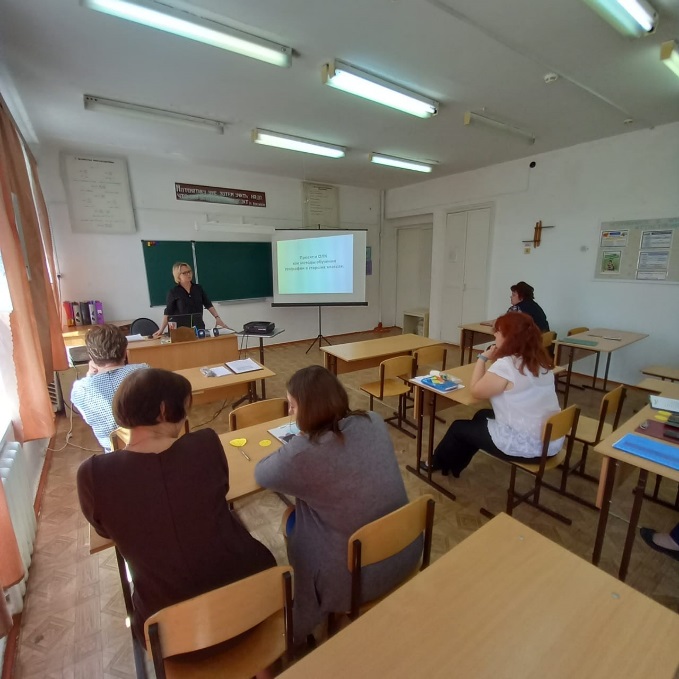 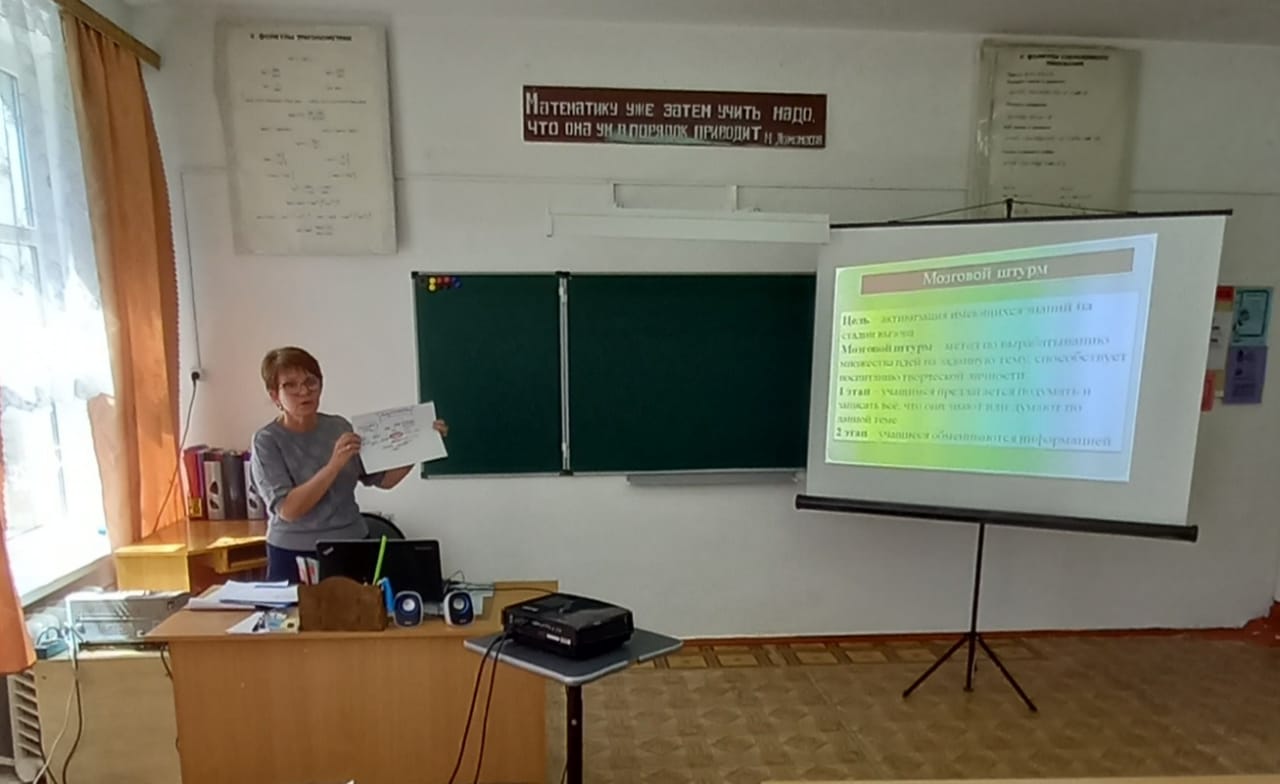 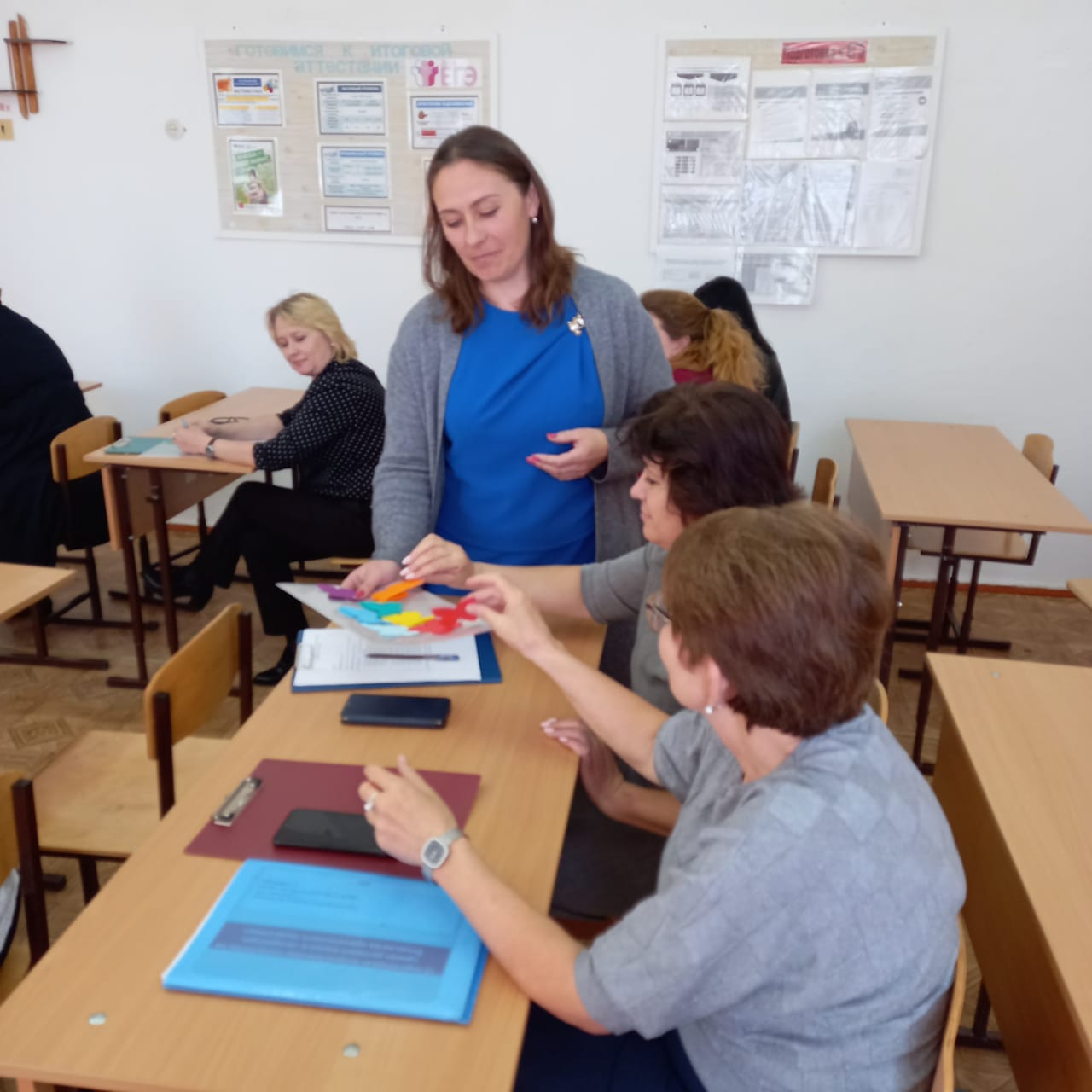 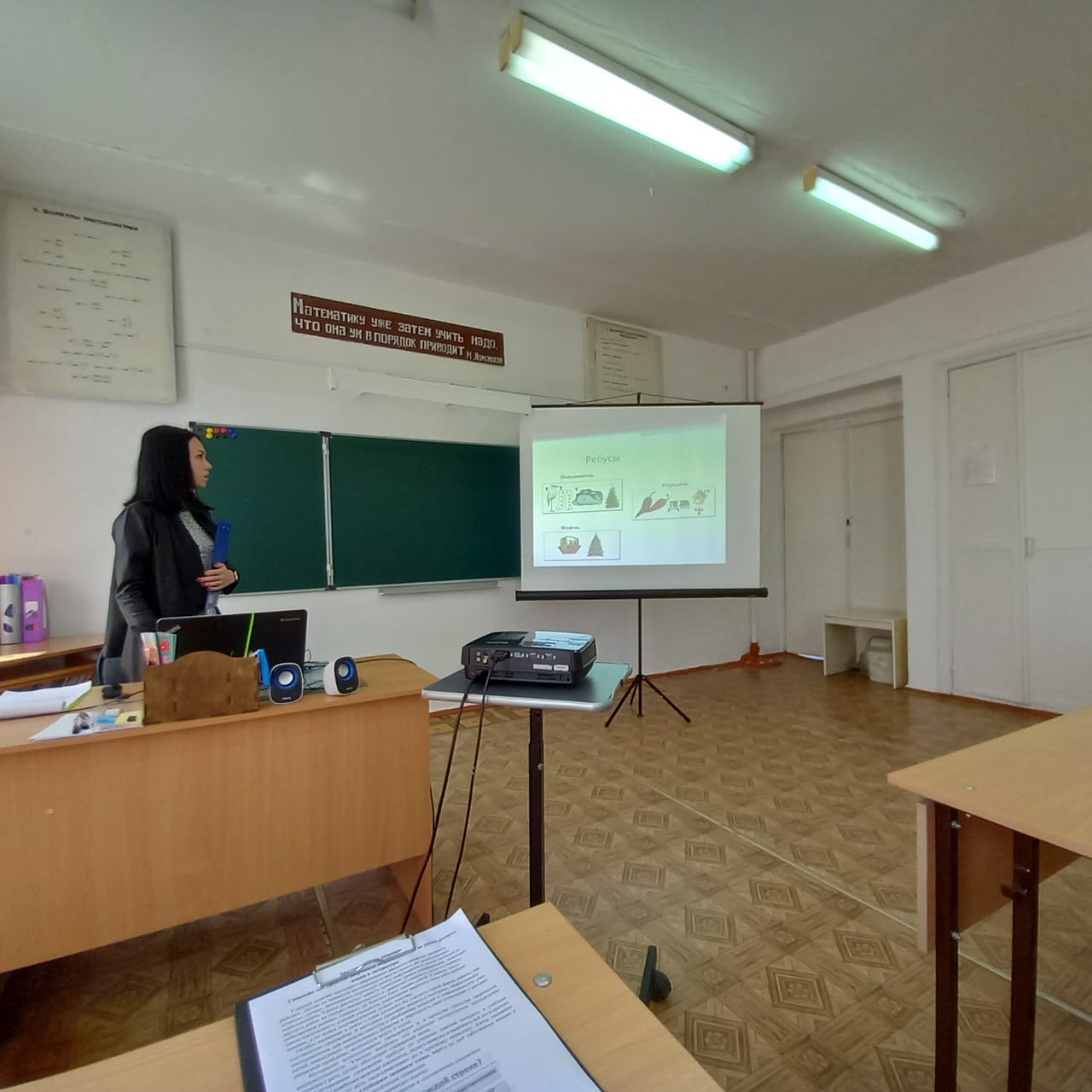 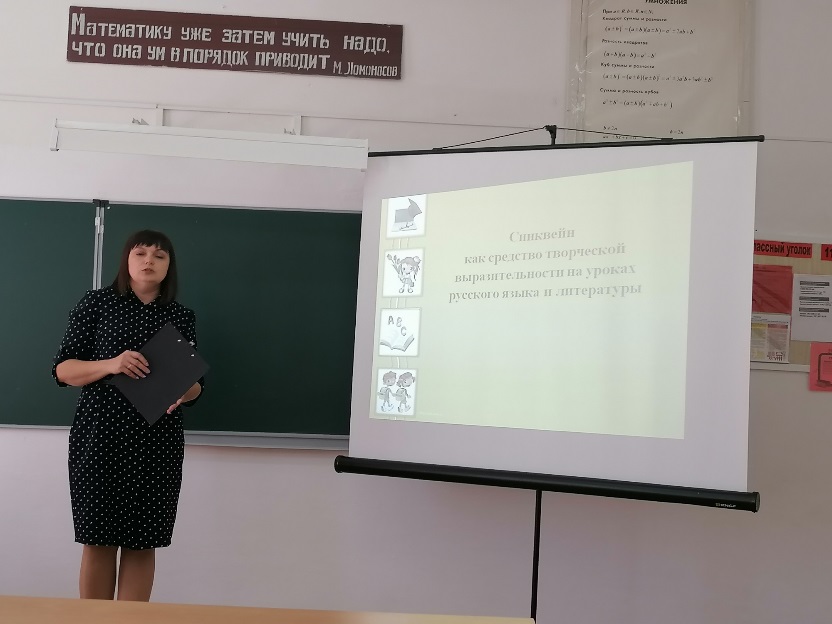 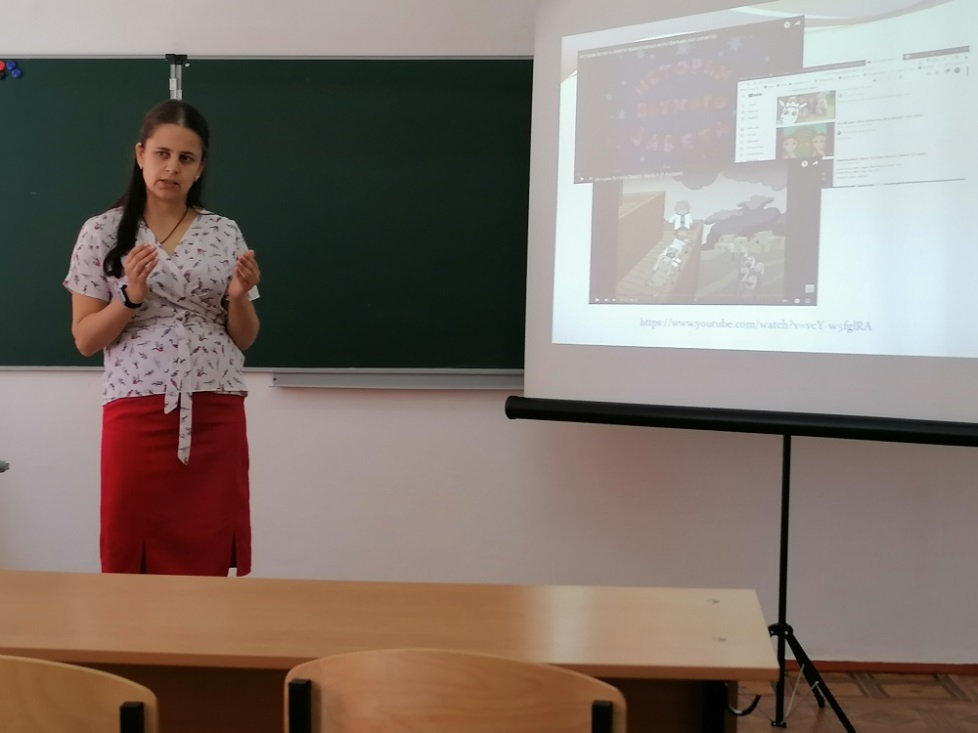 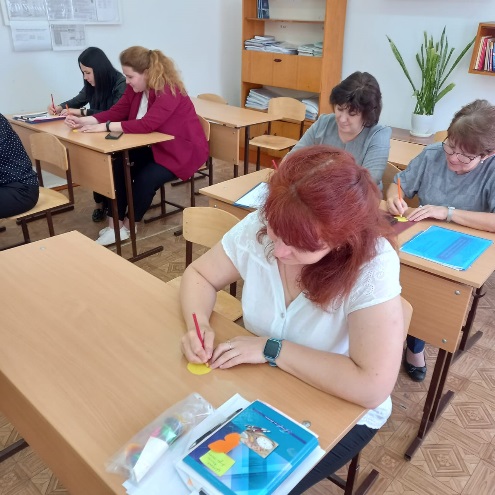 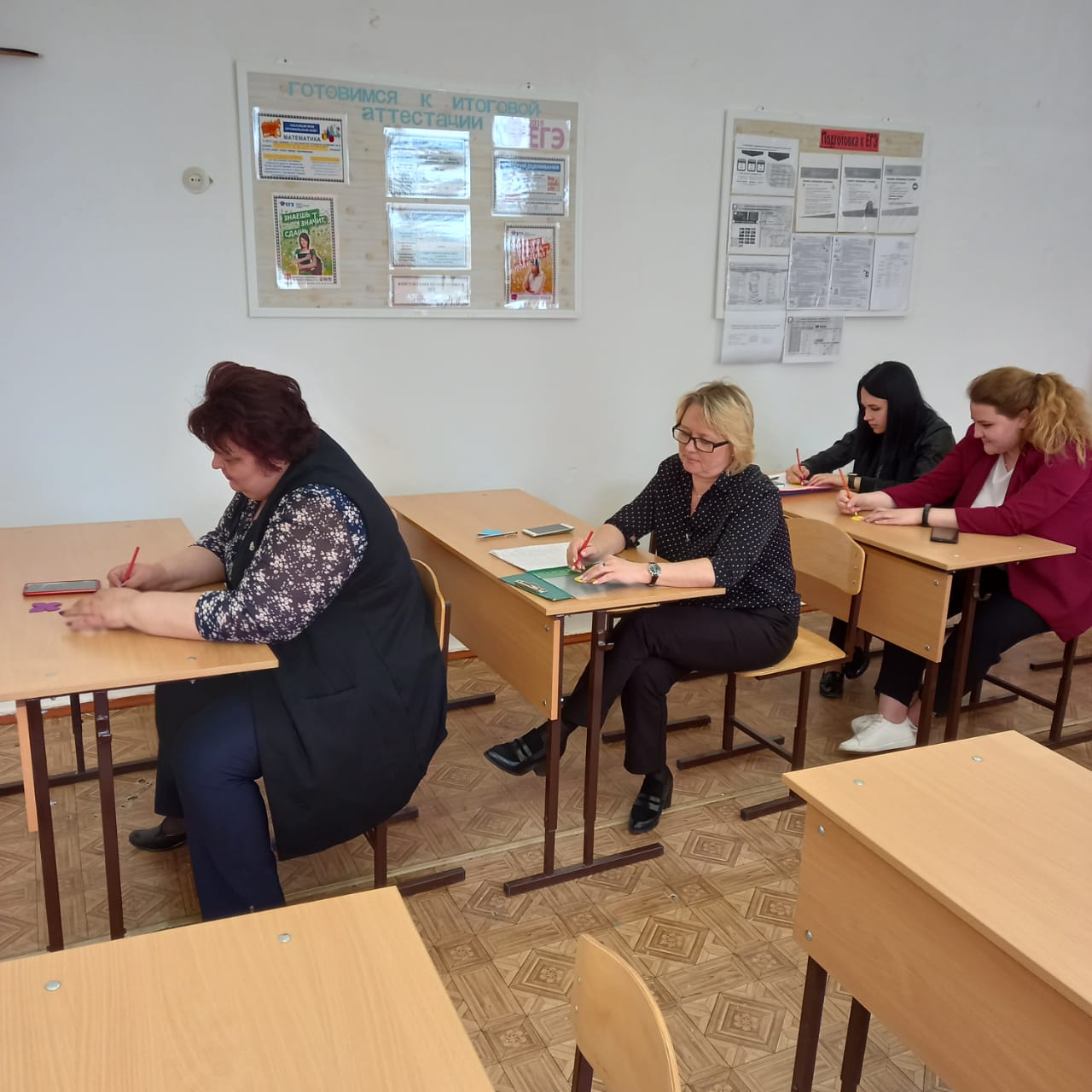 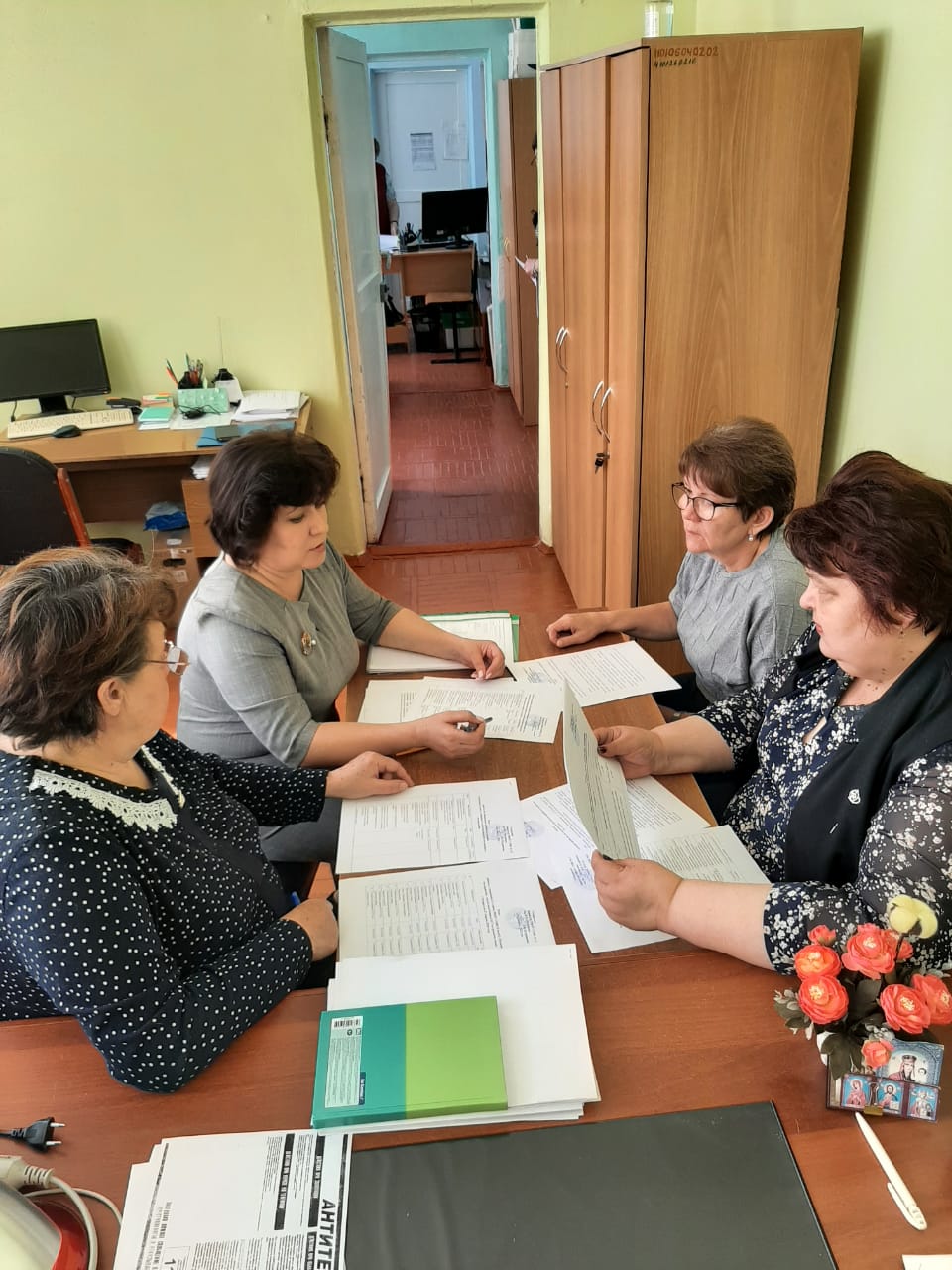